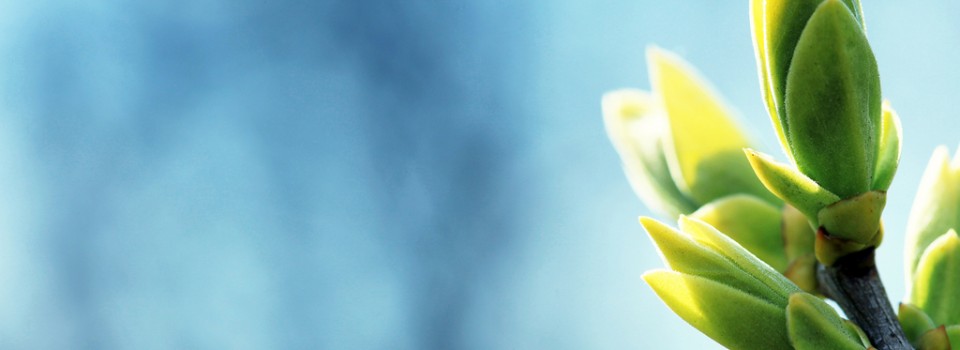 OMICS international
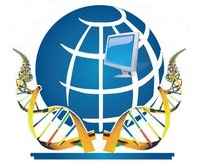 OMICS International through its Open Access Initiative is committed to make genuine and reliable contributions to the scientific community. OMICS International hosts over 700 leading-edge peer reviewed Open Access Journals and organizes over 1000 International Conferences annually all over the world. OMICS International journals have over 10 million readers and the fame and success of the same can be attributed to the strong editorial board which contains over 50000 eminent personalities that ensure a rapid, quality and quick review process. OMICS International signed an agreement with more than 1000 International Societies to make healthcare information Open Access.
Contact us at: contact.omics@omicsonline.org
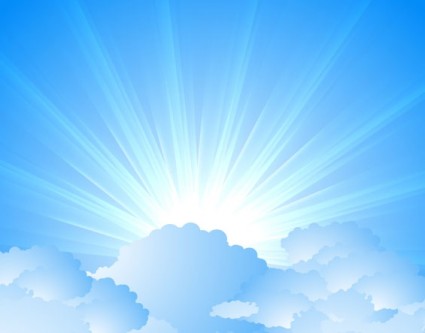 OMICS Journals are welcoming Submissions
OMICS International welcomes submissions that are original and technically so as to serve both the developing world and developed countries in the best possible way.
OMICS Journals  are poised in excellence by publishing high quality research. OMICS International follows an Editorial Manager® System peer review process and boasts of a strong and active editorial board.
Editors and reviewers are experts in their field and provide anonymous, unbiased and detailed reviews of all submissions.
The journal gives the options of multiple language translations for all the articles and all archived articles are available in HTML, XML, PDF and audio formats. Also, all the published articles are archived in repositories and indexing services like DOAJ, CAS, Google Scholar, Scientific Commons, Index Copernicus, EBSCO, HINARI and GALE.
For more details please visit our website: http://omicsonline.org/Submitmanuscript.php
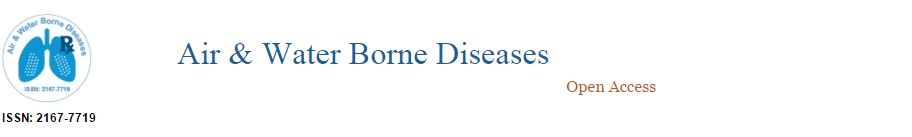 Editorial Board
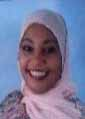 Hind Mohamed Abushama
 Department of Zoology
 University of Khartoum
 Sudan
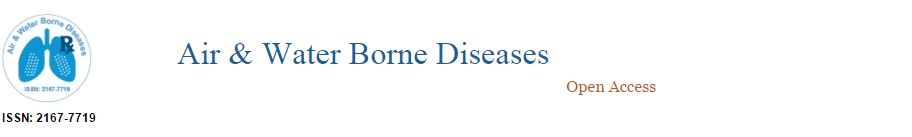 Biography
Dr  Hind Mohamed Abushama assistant professor of Genetics and Molecular Biology at the University of Khartoum, sudan
> > >
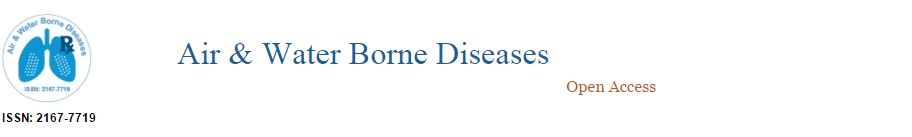 Genetics of Susceptibility to malaria and Schistosomiasis.
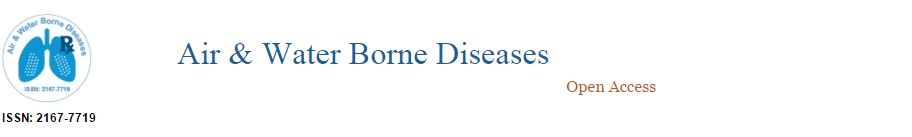 Publications
Insecticide resistance in the sand fly, Phlebotomus papatasi from Khartoum State, Sudan
Moawia Mukhtar Hassan, Sally Osman Widaa, Osman Mohieldin Osman, Mona Siddig Mohammed Numiary
Mihad Abdelaal Ibrahim and Hind Mohammed Abushama

Antibody response to cutaneous leishmaniasis in sudan

Hind Mohamed Abushama, Maathr Ibrahim Abdel Wahab, Ahmed Mohamed Elhassan, Omran Fadl Osman, Hiba Salah Eldin Mohamed
Zoonoses, Neglected Community and Poverty (The Connected Scenario
Hind Mohamed Abushama

Molecular-based study among Sudanese azoospermic and oligozoospermic at
Elsir Abu Alhassan fertility centre in Khartoum, Sudan

Elsaid, Hassan, Babiker, Elsiddig, Abu, Dalya, Abu Alhassan, Elsir, Abushama Hind.
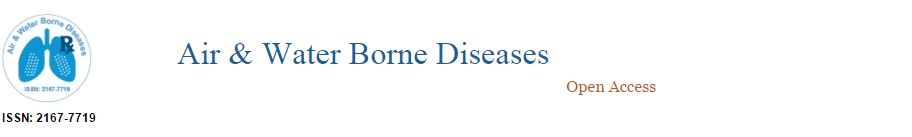 Studies on malaria in kordofan

Dr. Sumaia Mohamed Ahmed Abukashawa, Dr. Hind Mohamed Abushama, Fathi hamid adam, elhag

The Incidence of f8 Gene Mutation in Sudanese Patients at risk of both venous and arterial thrombosis under prolong use of warfarin treatment
Dr. Arwa A. A. Mohammed Ahmed, Prof. El-Sheikh A. El-Obeid, Dr. Hind Abushama
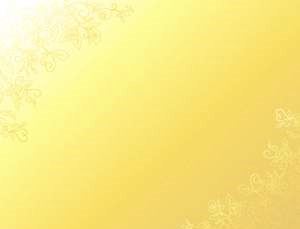 Journal of Air & Water Borne Diseases
Related Journals
Journal of Bacteriology & Parasitology
Journal of Medical Microbiology & Diagnosis
Journal of Microbial & Biochemical Technology
Journal of Plant Pathology & Microbiology
Journal of Vaccines & Vaccination
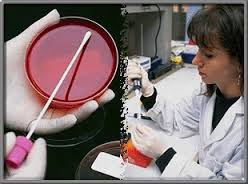 Journal of Air & Water Borne DiseasesRelated Conferences
Allergy Conference 
4th Bacteriology and Infectious Diseases Conference
2nd Infectious Diseases Congress
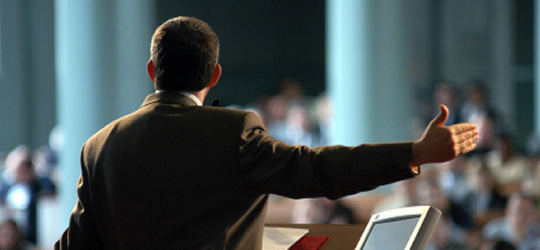 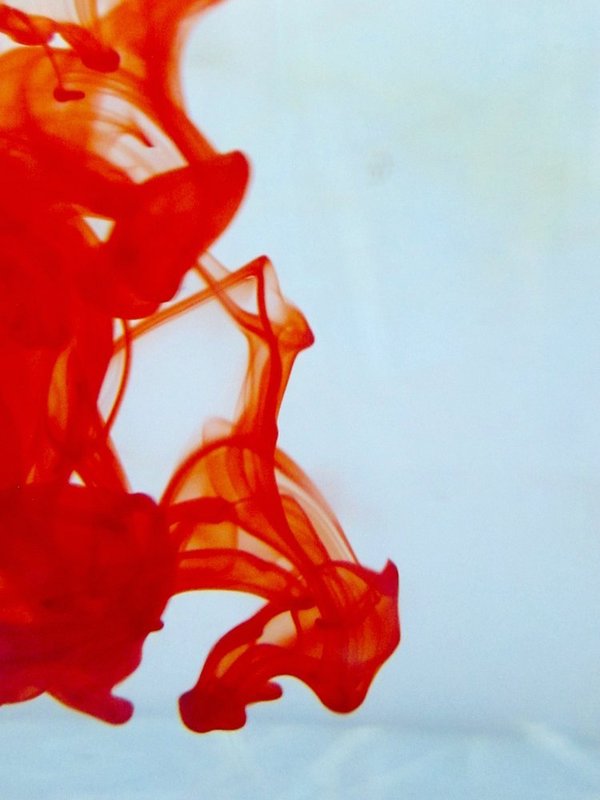 OMICS International Open Access Membership
OMICS International Open Access Membership enables academic and research institutions, funders and corporations to actively encourage open access in scholarly communication and the dissemination of research published by their authors.
For more details and benefits, click on the link below:
http://omicsonline.org/membership.php
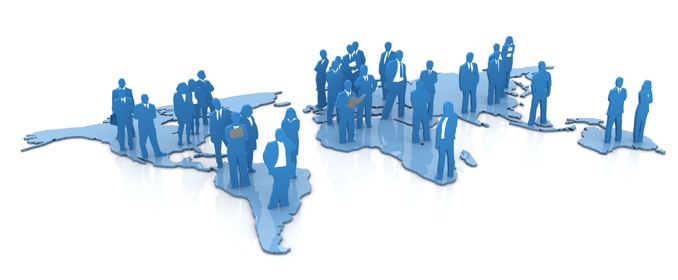